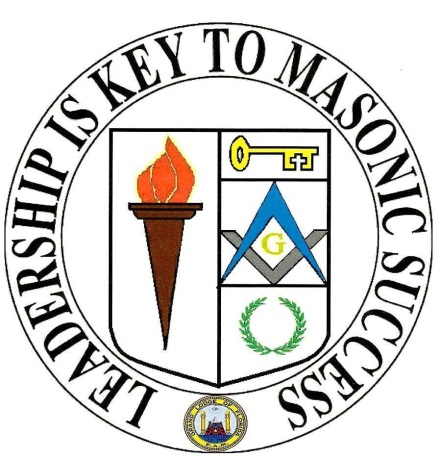 Masonic Leadership Training
6. Lodge Committees
7. Petitions & Investigation Committees
Introductions
Your Masonic Leadership Training Team
Honored Guests
Attendees
Name
Lodge & Location
Title and Position, if any
Lodge Officers & Committees
The single most important decision made by a Master for the year is the selection/appointment of the Brothers who will help throughout the ensuing year
The Worshipful Master has sole discretion to appoint all committee chairmen, committee members and Appointed Lodge Officers where not specified in the digest of Masonic Law
Appointed Lodge Officers
Each Appointed Officer may have the opportunity to advance through the chairs

The Worshipful Master should ensure each officer he appoints understands their duties, responsibilities and the commitment needed to fulfill the duties of that Office or Committee.
Appointments
Helpful recommendations for officer recruitment:
Continually evaluate membership for leadership potential
Ensure all share the Lodge’s vision & long range plan and include them in development meetings.  Convey what is expected during the year and what is expected to occur in future years
Maintain excitement and a positive mental attitude throughout the year.  Your attitude and zeal will spread throughout the craft
Standing Committees
The Committees are listed in the Uniform Code of By-Laws, Chapter 24, Section 10.01
10.01 Identifies the 7 standing Committees each lodge must have:
Finance
Vigilance
Petitions
Masonic Education
Board of Relief
Investigations
Lodge Property
Finance Committee
10.02 Finance Committee
Consisting of the Senior Warden and up to 6 members, including a Past Master
Tasked to examine and report on all matters regarding the financial concerns of the Lodge
Must submit report within 30 days after the close of the Masonic year to the Craft
Should be involved in Budgeting.
Vigilance Committee
10.03 Vigilance Committee
Shall consist the Junior Warden and two additional members from the Craft
Tasked with exercising a watchful superintendence over the moral conduct of the Craft at all times, except during working hours of the Lodge
To correct irregularities in keeping with the dignity, nature and principles of the Fraternity
To report all matters necessary for the vindication of Masonic Law and virtue
Petitions Committee
10.04 Petitions Committee
Composed of not less than 3 nor more than 7 members
To interview all applicants for the Three Degrees of Freemasonry, Plural and Dual Memberships, Affiliation and all other petitions for any membership,  for correctness and completeness prior to the petition being received by the Lodge. EXPLAIN not physically received but brought before the Craft so it can take its usual course, if approved by the lodge. 
The Committee reports to the Worshipful Master, after which the petition takes its usual course
Masonic Education
10.05 Masonic Education Committee
Consisting of not less than 5 members of knowledge, dedication and tact, with at least one being a Past Master and Chairman

Report to the Master on the Candidate’s progress through the Three Symbolic Degrees and Masonic
    Education Program as described by Regulation 37.12 and 37.18
37.18 Education Instruction reads:
37.18 The Grand Lodge has promulgated a “Lodge System of Masonic Education” which is described in 1954 Proceedings at pages 165 through 168.
 A candidate receiving the Entered Apprentice, Fellow Craft, or Master Mason Degree shall receive the instruction prescribed to be given either before or after the conferring of each such Degree. Prior to the conferring of a Degree, the Worshipful Master or a majority of the Lodge Committee on Masonic Education shall certify to the Lodge Secretary that the Candidate has received the prescribed instruction, which certification shall be recorded in the Lodge minutes. (1991)
37.18 Continued
Prior to the conferring of a Degree, the Worshipful Master or a majority of the Lodge Committee on Masonic Education shall certify to the Lodge Secretary that the Candidate has received the prescribed instruction, which certification shall be recorded in the Lodge minutes. (1991)

The Worshipful Master and the Lodge Secretary shall be directly and personally responsible to the Grand Master and to the Grand Lodge for full compliance with this Regulation. (Amended 1979)
37.12 Reads:
37.12 No candidate shall receive the Fellow Craft or Master Mason Degree unless and until he shall have passed a satisfactory examination in open Lodge upon the catechism of the preceding Degree. No degree shall be conferred until the candidate has received instruction in the "Lodge System of Masonic Education" as prescribed in Regulation 37.18. (Amended 1979)
Pop Quiz
Can a candidate for advancement be examined as to his proficiency in the preceding Degree in open Lodge at either a Called or Stated Communication?
Answer
A Candidate for advancement must be examined as to his proficiency in the preceding Degree in open Lodge at either a Called or Stated Communication. 
(1948 Proc. 58)
Masonic Education cont.
Lodge Shall have a Sub-Committee called the , “Lodge Mentor’s Committee” which should be composed of Past Masters, and Brothers who are willing to invest the necessary time to become knowledgeable about all aspects of Freemasonry, with the same requirements for dedication and tact
Lodge Mentor shall not be the catechism instructor
Lodge Mentor is required to be knowledgeable in Masonic history, tradition, decorum, conduct, Masonic Law, Lodge history, community history regarding his Lodge and Masonry in American History
Mentoring conducted in accordance with GL-200 booklet on the Lodge System of Masonic Education
Reports to the Chairman of the Committee on Masonic Education
Junior Warden
Required to serve as a member of the Lodge Board of Relief

Required to serve on the Lodge Vigilance Committee

and should also
Junior Warden continued
Serve as a member of the Lodge Finance Committee
Serve as a member of the Lodge Committee on Charity
Serve on the Lodge Masonic Education Committee
Serve as a member of the Lodge Committee on Education and Primary Schools
Serve as a member of the Committee on Lodge Property
Board of Relief
10.06 Board of Relief

Consists of the Worshipful Master, and Wardens as members
The purpose of this Committee is to jointly draw upon the Charity Fund from time to time as urgent fraternal necessity and propriety may require. Remember your obligation regarding our Brothers, Widows and Orphans.
Quarterly reports should be made to the Lodge and may omit the recipient’s name unless they are the object of continued charity
No worthy cry of distress should reach their ears in vain and no deserving needy hands should seek their aid without response.
Investigation Committee
10.07 Investigation Committee
Appointed when the Lodge receives a petition for the Three Degrees, affiliation, reinstatement, dual membership, or for plural membership after the petition is “RECEIVED” in the Lodge
Three members of the Lodge appointed to investigate into the character and standing of each petitioner
Each member shall investigate independently and submit the report in writing to the Lodge.  The committee may make a unanimous report
The committee is discharged when their report is accepted by the Worshipful Master
This can be considered the most important committee, for this is where the character of a potential member is investigated.
Investigation Committee
10.07 Investigation Committee

Upon the Lodge receiving a petition for the 3 Degrees,  affiliation, reinstatement, dual, or plural membership, the Worshipful Master shall appoint an Investigating Committee, consisting of three members of the Lodge to inquire into the character and standing of the petitioner. They will then report to the lodge of their finding in writing to the Craft.
Committee on Charity
10.08 Committee on Charity

Definition of Charity: generosity and helpfulness, especially towards the needy or suffering.

Under direction of the Worshipful Master, this committee may arrange:
A portion of every meeting to be set aside for Masonic discussion or Community Charity
The Lodge should offer its facilities at or below cost, to groups or organizations that support, sponsor or perform charitable services
The Lodge contributes to one or more community charities or a charitable endeavor on a frequent basis (Examples)
To advise with the Board of Relief in regard to fraternal need and assistance
Committee on Lodge Property
10.09 Committee on Lodge Property
Composed of not less than 3 and not more than 5 members
Propose to the Lodge written Rules for the government and use of Lodge property
Arrange schedules and meetings of other groups to avoid conflicts
Make recommendations to the Lodge for improvements, repairs, additions and renovations
Negotiate agreements between the Lodge and other organizations using Lodge property 
Enforce or report for enforcement on all Lodge and Grand Lodge Rules and Regulations (Regarding Lodge Property)
Petitions & Investigating Committee
These are two of the most important committees in the Lodge
They are the sentinels of the “Portals of Masonry”, whose duty it is to ensure a proper investigation is made and neither the Lodge nor the applicant suffer an injustice at the ballot box due to faulty or incomplete information
Petitions Committee
The Petitions Committee Determines if the applicant is eligible to petition, based on residence, physical and mental disabilities
Personality, traits and habits of the applicant are important and should have a bearing on their fitness to become a Mason
The applicant fills out the Supplementary Information for Petition GL602 item No. 1602
Any difference between the petition and the Supplementary form should be cause for questions
Petitions Committee, cont.
The following questions are recommended to be asked during the interview
Belief in a Supreme Being
Age
Jurisdiction
Occupation
Does the candidate know of any reason he should not become a Freemason
Is the petition made of his own free will
Petitions Committee, cont
Financial ability and expected benefits of Masonry
Any prior petitions

The Committee should contact the Brethren who signed the petition and ascertain if there are any rumors that could cast discredit on the applicants integrity, morals or record
Investigating Committee
This committee investigates the applicant after he has been interviewed by the Petitions Committee, the petition been received/accepted by the Lodge and the Worshipful Master has appointed the Investigating Committee

The Secretary of the Lodge has ordered a “Background Investigation” and the committee members have reviewed the results of that investigation
Investigating Committee, cont.
Nowhere in all the work of Masonry is there a more important service to be rendered to the Lodge than those of the Investigating Committee
They are the last line of defense in ensuring the integrity and sanctity of your Lodge is withheld 
The strength of Masonry lies in the quality of its members
Investigating Committee, cont.
You and your fellow Committeemen will probably be the only members of the Lodge to see and hear the petitioner in his own environment, at his home.
It is particularly desirable and advisable that part of the home interview be conducted in the presence of his wife and children
A man’s home life may have an important bearing in his eligibility and worthiness to become a member
Investigating Committee, cont.
The investigation should be conducted in such a way to enable you to determine: 
If the petitioner believes in Deity
if his moral and mental standards are satisfactory 
if he is physically and mentally qualified 
if his acceptance would create financial or domestic problems
The investigation should also ascertain his motives in petitioning
Investigating Committee, cont.
Suggested questions during the interview:
Belief in Deity
What is his, his wife’s and their parent’s faith
Does he believe in the sanctity of an obligation
Does he believe in a Supreme Being and  the immorality of the soul
Moral Standards
Is he profane or foul mouthed 
Does he live according to the “Golden Rule”
If a Veteran, how was he discharged
Investigating Committee, cont
Financial or Domestic Problems
Can he afford the initiation and dues fees
Does his wife and family approve
Does his home life appear ‘happy’
Does the family understand there may be times when he is needed for instruction and training
Loyalty to country
Is he loyal to the government (Disregard political affiliations)
Is he a citizen of the United States, or has he applied for his naturalization papers
Investigating Committee, cont
Motives  in Petitioning
Why does he wish to be a Mason
Why did he petition your Lodge
What is his conception of the Fraternity
References
Does he have any Masonic relatives or friends
If so, will he furnish their names for contact
Past History
Where and when was he born
How long has he lived in state and within the Lodge’s jurisdiction
Employment history, including reasons for termination
Investigating Committee, cont
Charity
Does he contribute to charity
Is he charitable in thought and action towards his fellow men
Is there any indications of bigotry or prejudice
The tone and manner of the investigation should be conducted such that even if rejected, the applicant gains a higher respect for the Fraternity
Other Committees
The following Committees may serve your Lodge very well
Budget Committee
To assist the Worshipful Master in developing a Budget for the incoming year expenditures
It should be the duty of this committee to ensure the Lodge maintains sufficient funds to run the course of the calendar year
By-Laws Committee
To review the Lodge By-laws, to ensure they are current and updated and that Grand Lodge has a copy of the latest By-Laws on file
Other Committees
Delinquent Dues Committee
To assist the Secretary and Worshipful Master at his request with those members who are currently in arrears of their dues
To personally visit, engage and otherwise have an ongoing dialog with these Brothers
To work closely with the Brothers and Worshipful Master in a continuing effort to retain all members unable to pay
Other Committees, cont.
Entertainment Committee
To provide information or entertainment programs for the Lodge members, their families and friends during special events
Conduct a survey and develop a list of members, family and friends who may have musical and artistic talents
Refreshment Committee
To provide refreshments at all Lodge functions, including dinner meetings and under the supervision of the Junior Wardens and Stewards
Telephone Committee
To call members of the Lodge within commuting distance two or three days before any Lodge event
Other Committees, cont.
Trestle Board Committee
This committee  should receive inputs from the Master, Wardens and any other members to collate the information and ensure that the Trestle Board is printed and mailed on time to be received by the Brothers
Can be extended to Blog pages, Web sites, Facebook and Twitter style sites
There are many new ways to keep in touch with our Brothers, they should be evaluated to see what works best with your Lodge
Other Committees, cont.
Lodge Renewal
Long Range Planning Committee
Public Education and Publicity Committee
Widow’s Committee
Youth Activities
May have events centered around the Masonic Youth to show to the Brethren what they are doing in our community
Questions Or Suggestions?
Closing
Make sure to get your Completion Record Signed and Dated

Thanks for Attending!!